It’s All About That Math: Building Children’s Mathematical Thinking
18th Annual  Road to Teaching Conference
Saturday, November 22, 2014

Shauhna Feitlin
La Habra City School District
Mathematics Coach
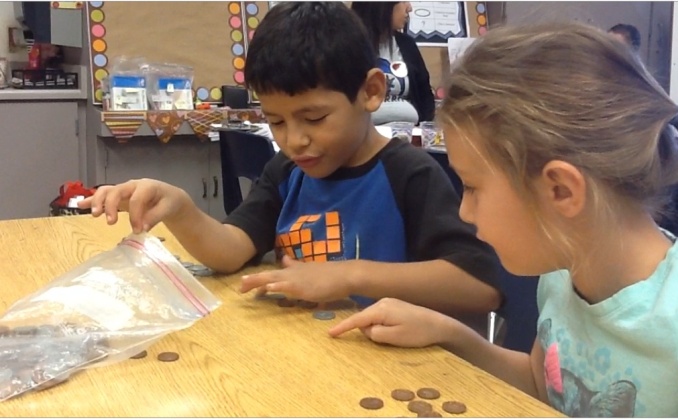 Solve the following using any strategy except the standard algorithm.
Scott can put 6 football cards on a page.  If he fills 8 pages, how many football cards does Scott have?
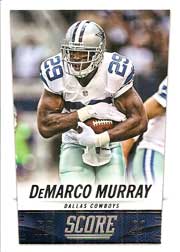 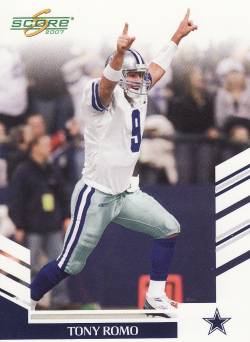 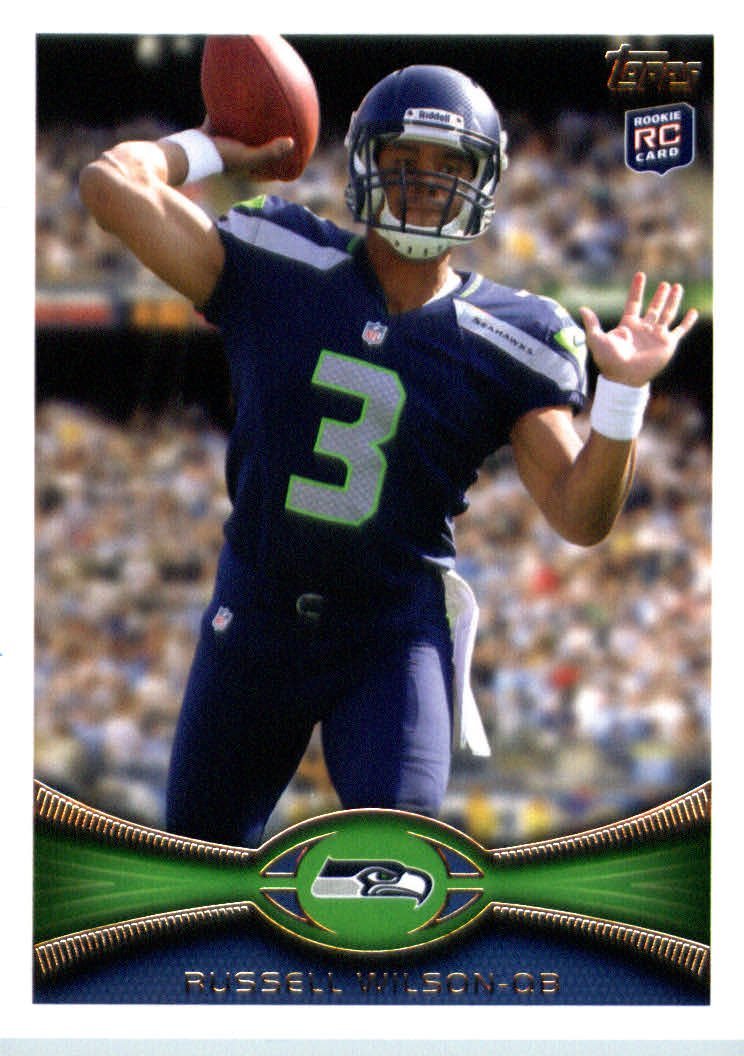 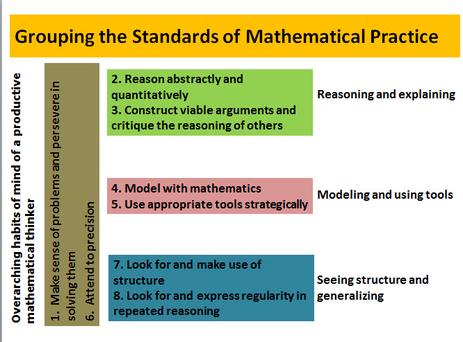 Children’s Solution Strategies
Direct Modeling: Follow the structure of the story and represent all numbers.

Counting: Follow the structure of the story, but conserve one of the numbers.

Relational Thinking: Uses the properties of operations or derived facts to solve the story.

Number Facts: Known to memory
Analyzing Student Thinking
Anticipate student thinking
Identify student strategy
Analyze student level of understanding
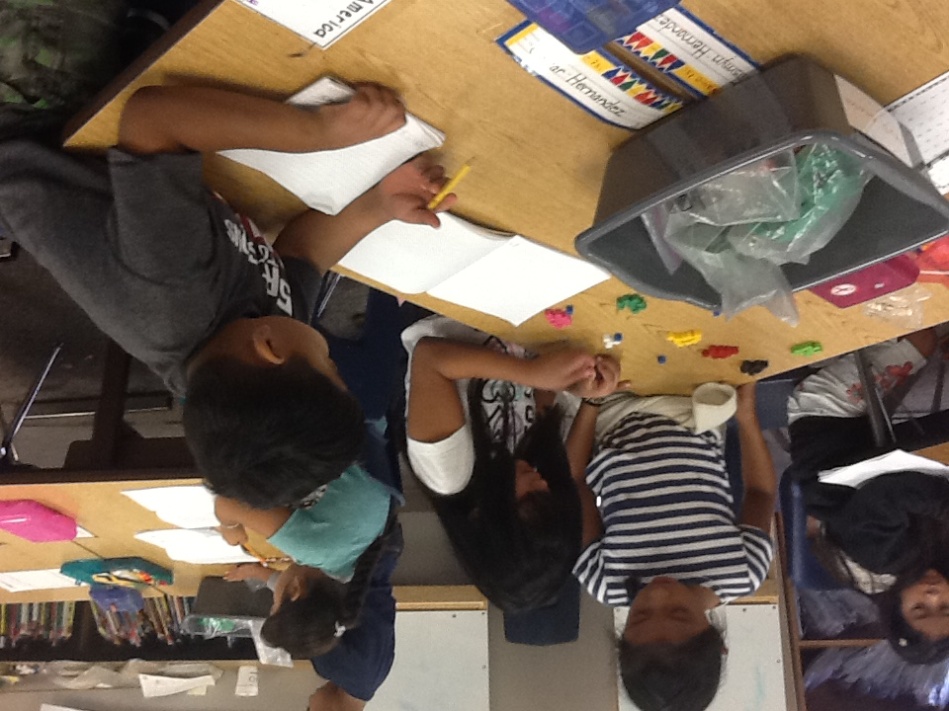 Problem Solving…Its knowing what to do when you don’t know what to do!
http://www.youtube.com/watch?v=QETus6zBBvo
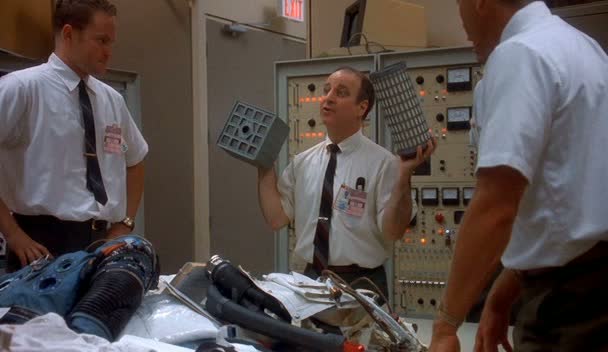 Shauhna Feitlin La Habra City School District
sfeitlin@lhcsd.k12.ca.us